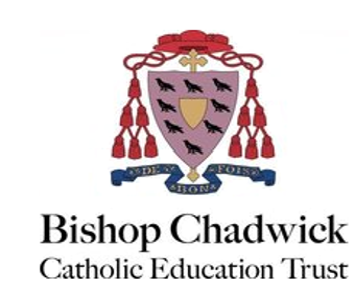 Reception Spring Scheme of Learning
Reception
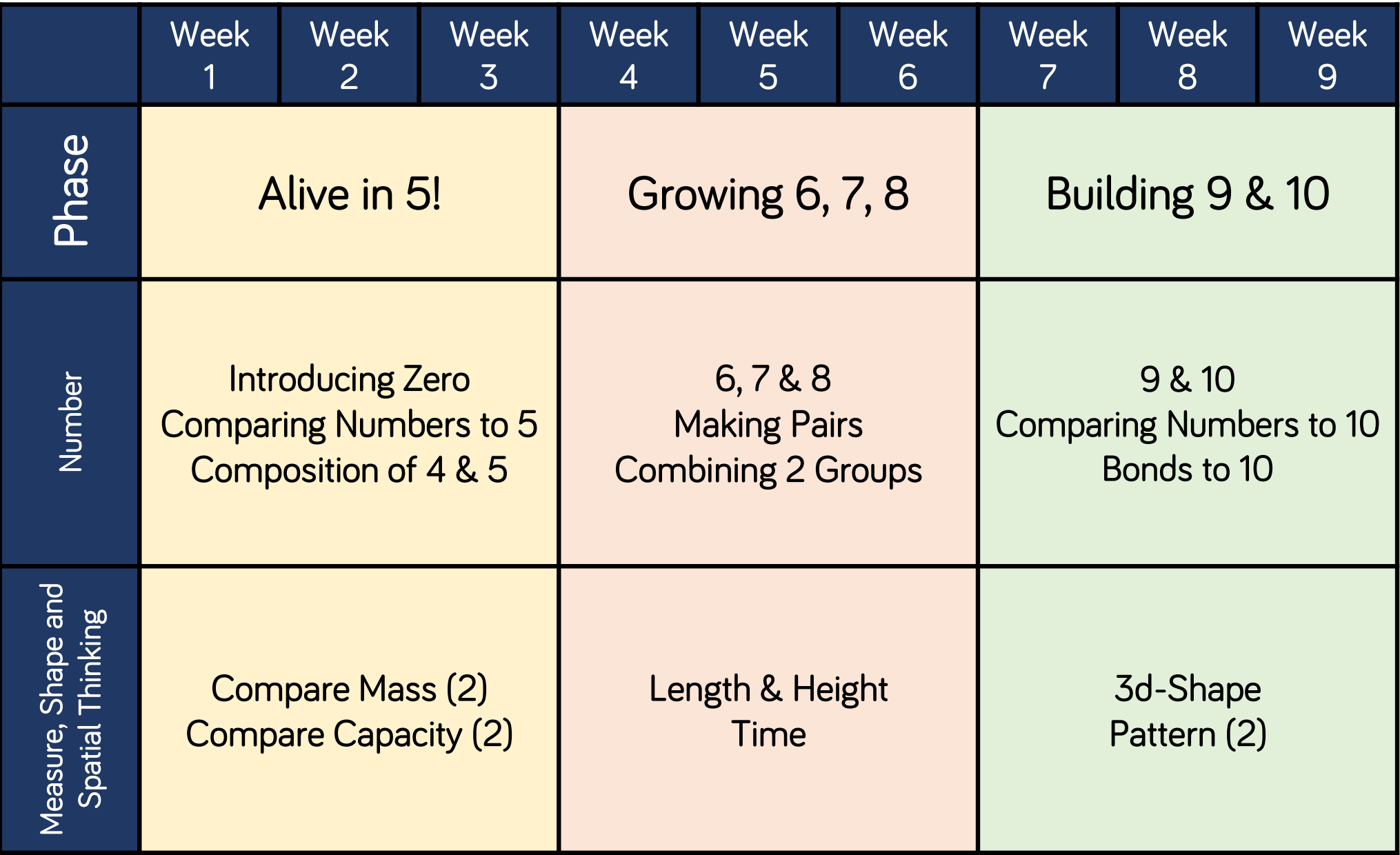